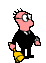 Выступление на педсовете«Выявление трудных детей»                      подготовила: Каюшкина Т.В.                                      учитель начальных классов
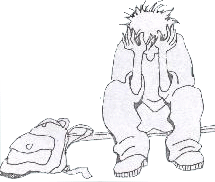 Вот он сидит перед нами, взгляните!
Сжался пружиной, отчаялся он.
С миром оборваны тонкие нити,
Словно стена без дверей и окон.
Вот они, главные истины эти:
Поздно заметили... Поздно учли..
Нет!!! Не рождаются трудными дети!
Просто им вовремя не помогли. 


С.Давидович
Вопрос
« Что мы знаем о «трудных» детях? Почему они становятся «трудными» для нас? »
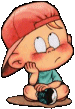 Кто они- трудные дети
« Трудные» дети всегда являются для взрослых некой загадкой: то невпопад рассмеются, то неожиданно заплачут и впадут в истерику, то вдруг нагрубят в ответ на заботу, доброту, то сделаются апатичными и бесчувственными, то шокируют окружающих вызывающим внешним видом.
 Они постоянно стремятся обратить на себя внимание, а затем добившись своего, доводят взрослых до раздражения или отвращения к себе.
Мы пытаемся воздействовать на них, а они постоянно 
воздействуют на нас
Проблема
В последнее время проблема общения с «трудными»детьми стала чрезвычайно актуальной. Происходит это потому, что численность «трудных» детей неуклонно растет. Они уходят из родительского дома, бродяжничают, или же, напротив, замыкаются в четырех стенах своего дома, почти не выходят на улицу и целыми сутками просиживают за компьютером, ничем не интересуясь и ничего не читая, путешествуют по Интернету или играют в компьютерные игры.
Трудный ребёнок – это ребёнок, который:
не идёт на контакт с родителями;
не может найти общий язык с окружающими;
портит домашнее и школьное имущество;
издевается над младшими и стариками;
дерётся и издевается над другими детьми;
мешает проведению уроков;
не выполняет школьные требования;
прогуливает учебные занятия;
постоянно обманывает;
испорчен улицей, связан с плохой компанией.
Характеристики семей, :
 семьи, члены которых имеют психические или другие тяжелые заболевания; 
 семьи, в которых во взаимоотношениях между родителями непонимание, дефицит любви, враждебность, 
 семьи, в которых отец является авторитетом и в то же время не интересуется личностным развитием ребенка, а мать отвечает за воспитание ребенка
семьи с дефицитом заботы и любви у одного или двух родителей к ребенку;
 семьи с авторитарным воспитательным воздействием направлено на формирование строгого послушания и дисциплины у ребенка; 
семьи с либеральным воспитательным воздействием, затрудняющим формирование системы ценностей и норм у ребенка; 
семьи с чрезмерной опекой над ребенком; воспитание ребенка в духе неуважения
Работа классного руководителя по выявлению «трудных» учащихся
Шаг 1. Выяснить, кто из ребят относится к «группе риска», по какой причине.
Шаг 2. Выяснить в каких условиях и семьях проживают эти дети.
Шаг 3. Обратиться к школьному психологу для оформления запроса по работе с такими детьми (психолог должен дать рекомендации).
Шаг 4. Составить карту учащегося.
Шаг 5. Определить формы работы с такими учащимися.
Формы и методы работы с «трудными» детьми:
-Составление социальных паспортов с целью выявления учащихся, имеющих отклонение от норм поведения, морали и права
-Работа с детьми и родителями.
 -Контроль за посещением занятий с помощью ведения журнала учета пропусков занятий.
-Профилактика вредных привычек .
-Вовлечение учащихся девиантного поведения в различные виды положительной деятельности.
Способы решения проблем в общении с трудным ребёнком:
спокойно говорить с ребёнком, не повышая тона;
лишение в качестве наказания любимых занятий (игр, телевизора, компьютера );
обращение к специалистам;
чтение специальной литературы.
Качества, которыми должен обладать учитель для решения проблемы «трудного» ребёнка:
Любовь. Без любви нет воспитания.
Уважение. Уважение к личности подростка.
Толерантность. Терпимость к каждому «трудному».
Оптимизм. Вера в лучшие качества воспитанника.
Эмпатия. Тонкое понимание личности подростка.
Коммуникативность и педагогический такт.
Задача родителей
Проанализировать свои подходы к воспитанию, посмотреть на себя. В младшем школьном возрасте проявляются следствия неправильного семейного воспитания. Дети не умеют играть со сверстниками, общаться с ними, управлять собой, трудиться сообща, старательно выполнять работу. Отсюда неудачи в игре, в учёбе, трудовых действиях, неуверенность в себе, обидчивость, упрямство, капризность, грубость, несдержанность, вялость, инертность.
 Очень важно на данном этапе выявить детей с трудным характером и педагогически запущенных, слабо подготовленных.
 Обратить внимание на них и их деятельность, специфику взаимоотношений с учителем, изменение отношений с семьей, затруднения в учебной деятельности и выполнении домашних заданий.
 Научить самостоятельно готовить уроки, преодолевать трудности, знать, "что такое хорошо и что такое плохо". Создавая "ситуацию успеха»
 вовлекать в интересующую ребенка деятельность (игру, труд, учебу, досуг), обучая правильно относиться к неудачам, исправлять ошибки, уважать товарищей и взрослых, учить прощать друг другу слабости и недостатки. Ребенок не должен чувствовать своей отсталости, необходимо снять "синдром неудачника".
Спасибо за внимание!